Unit 4
Getting Paid
Unit 4: Getting Started
This unit explores a wide variety of personal finance topics within the theme of Getting Paid. Going into this unit, how much do you already know about each topic?
Preparing for Work
After completing the module for this topic, you should be able to:
Identify information commonly included in a resume.
Explain how employers use resumes and other information to screen candidates.
Give examples of how your interests and activities can be highlighted in a resume.
List ways technology impacts job seekers.
Use in conjunction with the animated video found in the Preparing for Work self-paced module.
What Are Resumes?
The video in this module features a human resources director, someone who regularly reads the resumes of potential employees.
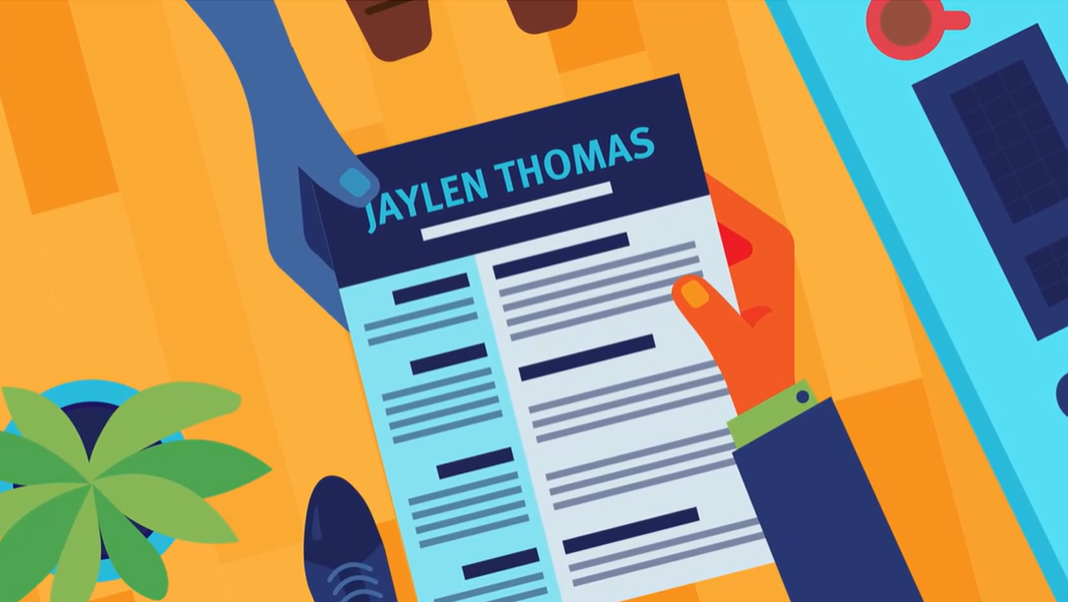 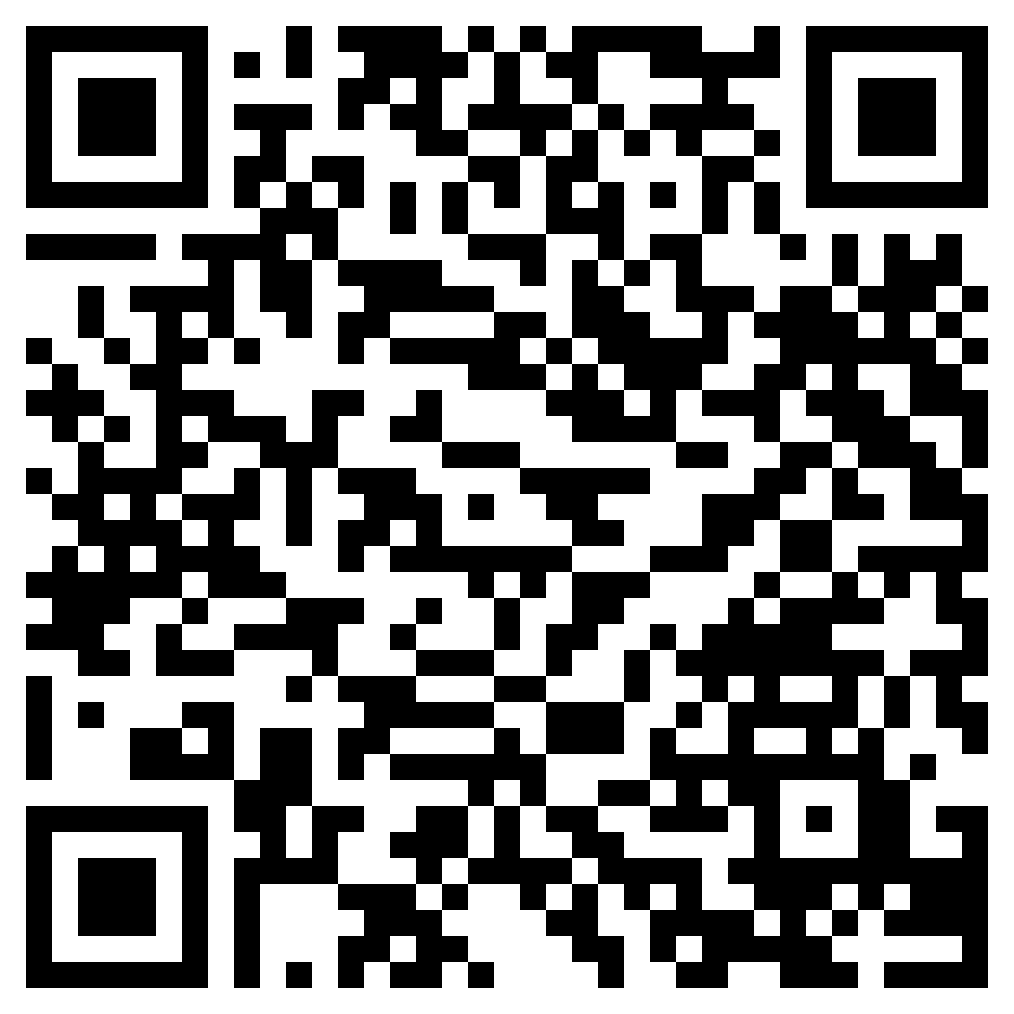 Use this link or the QR code to the right to replay the video. Pay attention to what the human resources director is looking for when reviewing resumes. Then, respond to the prompt below.
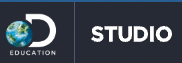 Use in conjunction with the Preparing for Work self-paced module.
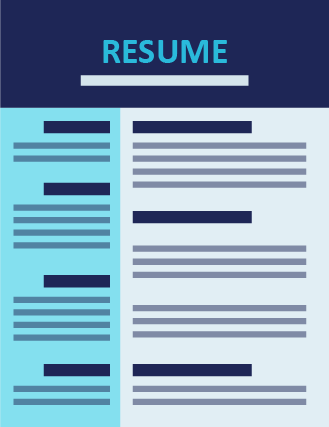 Use in conjunction with the Preparing for Work self-paced module.
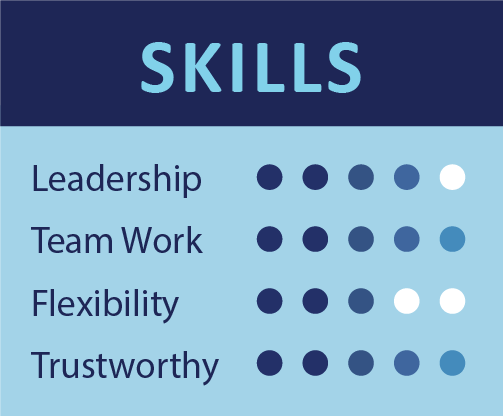 Use in conjunction with the Preparing for Work self-paced module.
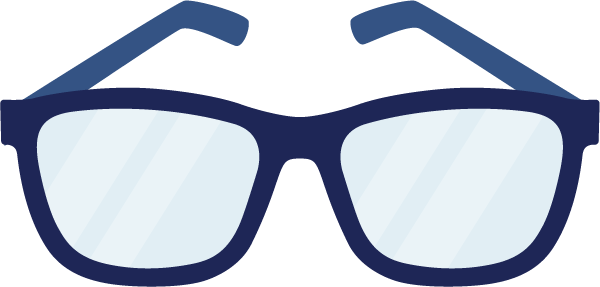 Use in conjunction with the Networks: Not Just Social classroom activity.
Use in conjunction with the Preparing for Work self-paced module.
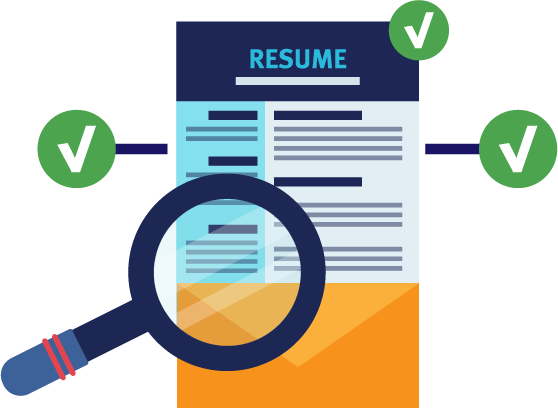 Use this page to reflect on what you have learned in Topic 1: Preparing for Work.
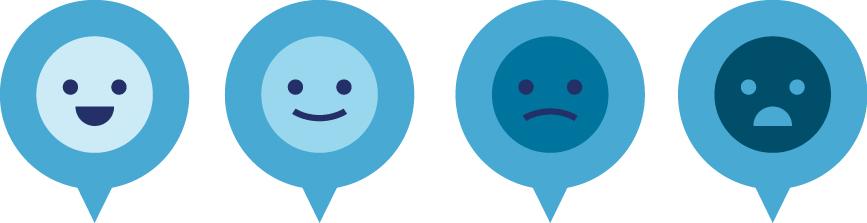 Calculating Different Types of Pay
After completing the module for this topic, you should be able to:
Describe ways people can be paid for their work, including a salary, hourly wage, commission, and tips.
List similarities and differences between being an employee and an independent contractor.
Give examples of factors you might consider when exploring how you will be paid in the future.
Use in conjunction with the Calculating Different Types of Pay self-paced module.
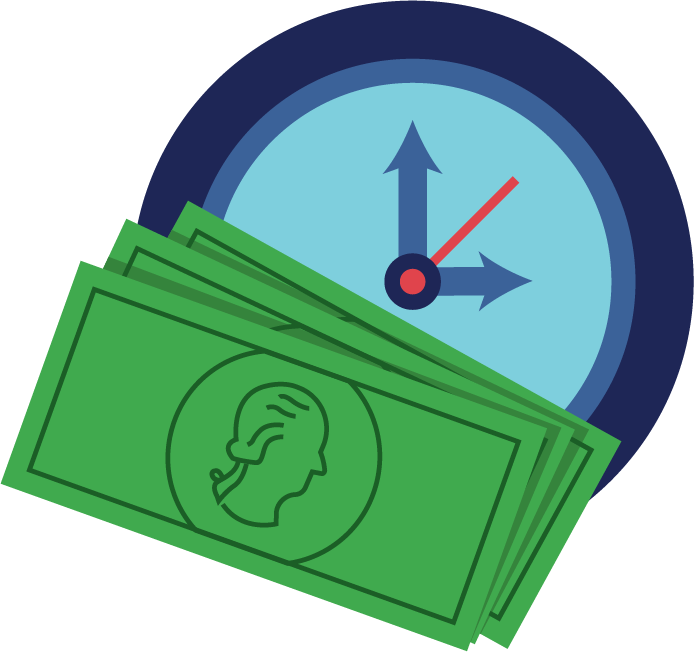 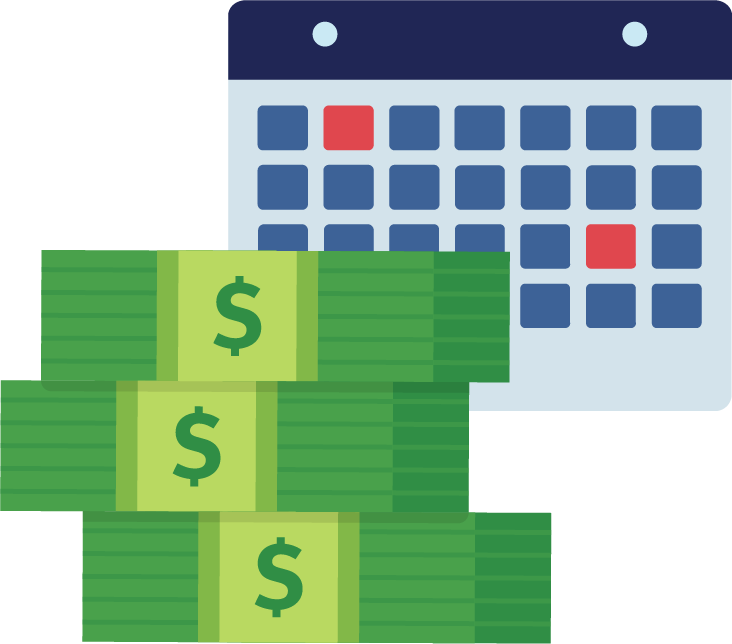 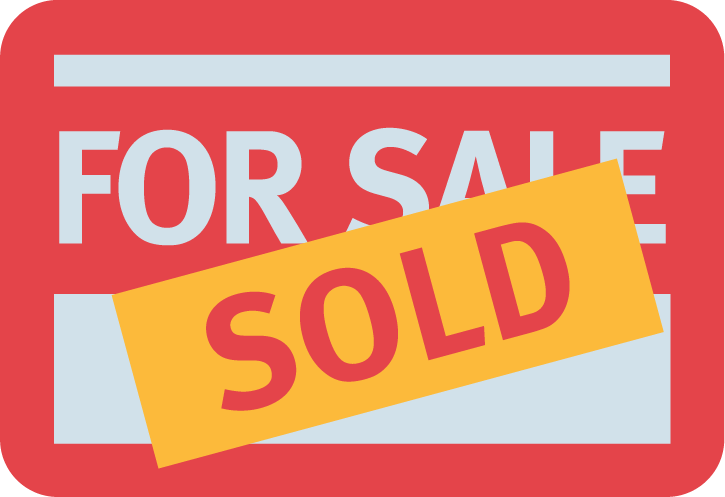 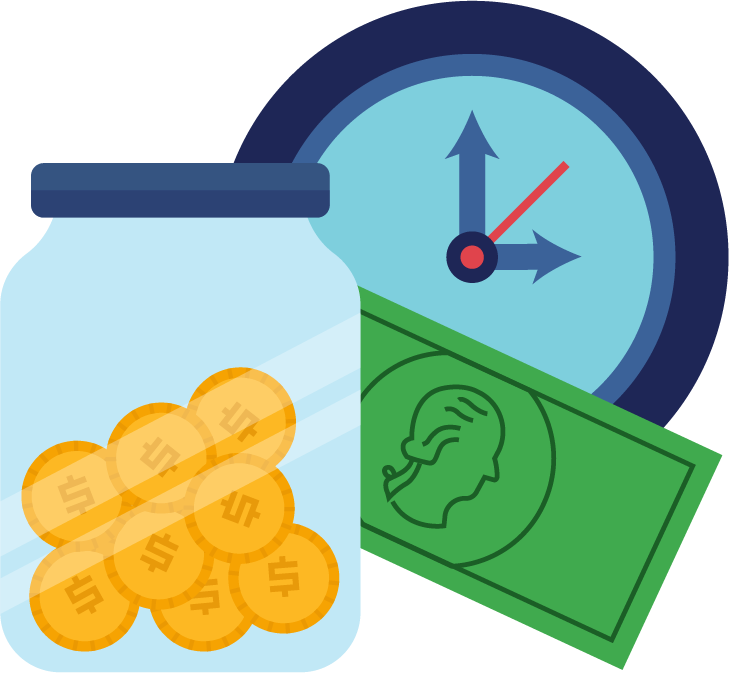 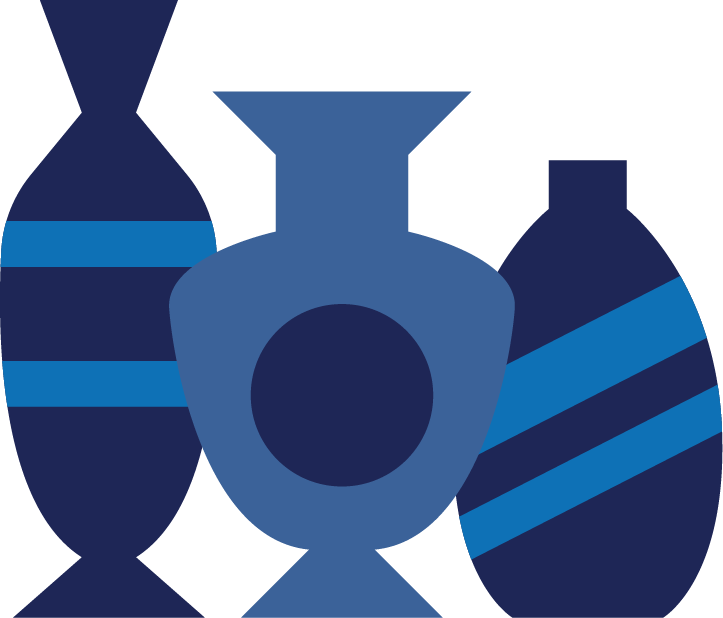 Use in conjunction with the animated video found in the Calculating Different Types of Pay self-paced module.
Employee vs. Contractor: What’s the Difference?
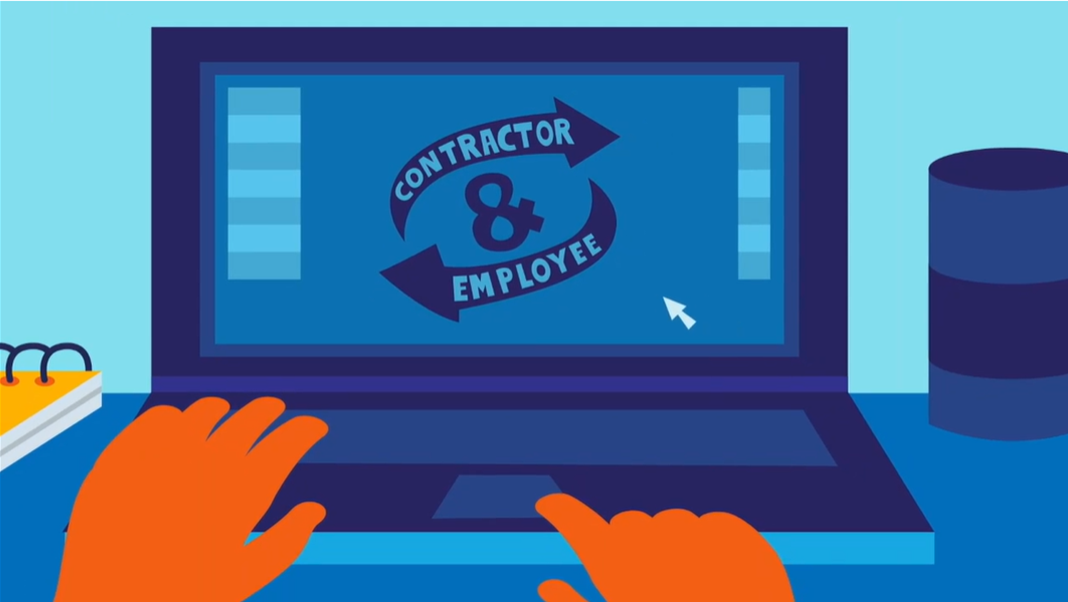 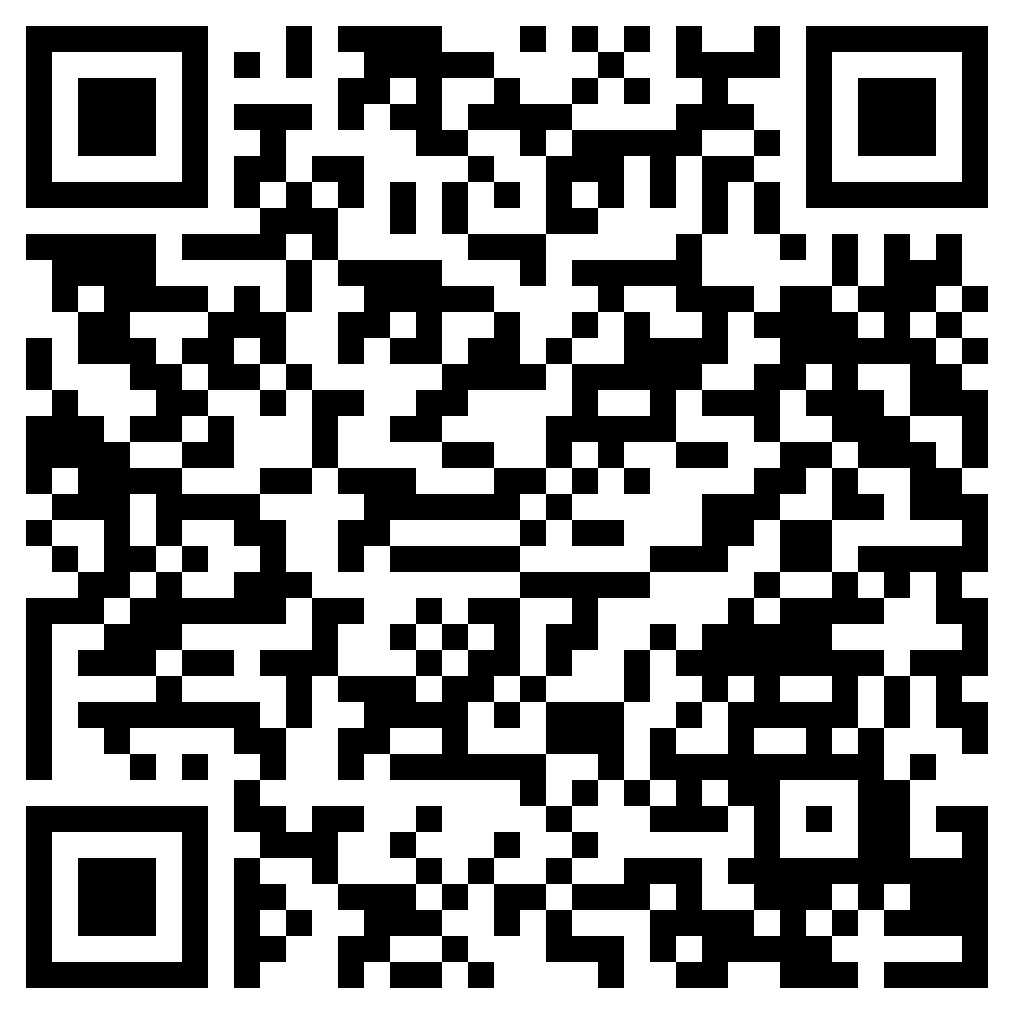 Use this link or the QR code to the right to watch the video from this module. As you watch, categorize information as being a plus, minus, or interesting.
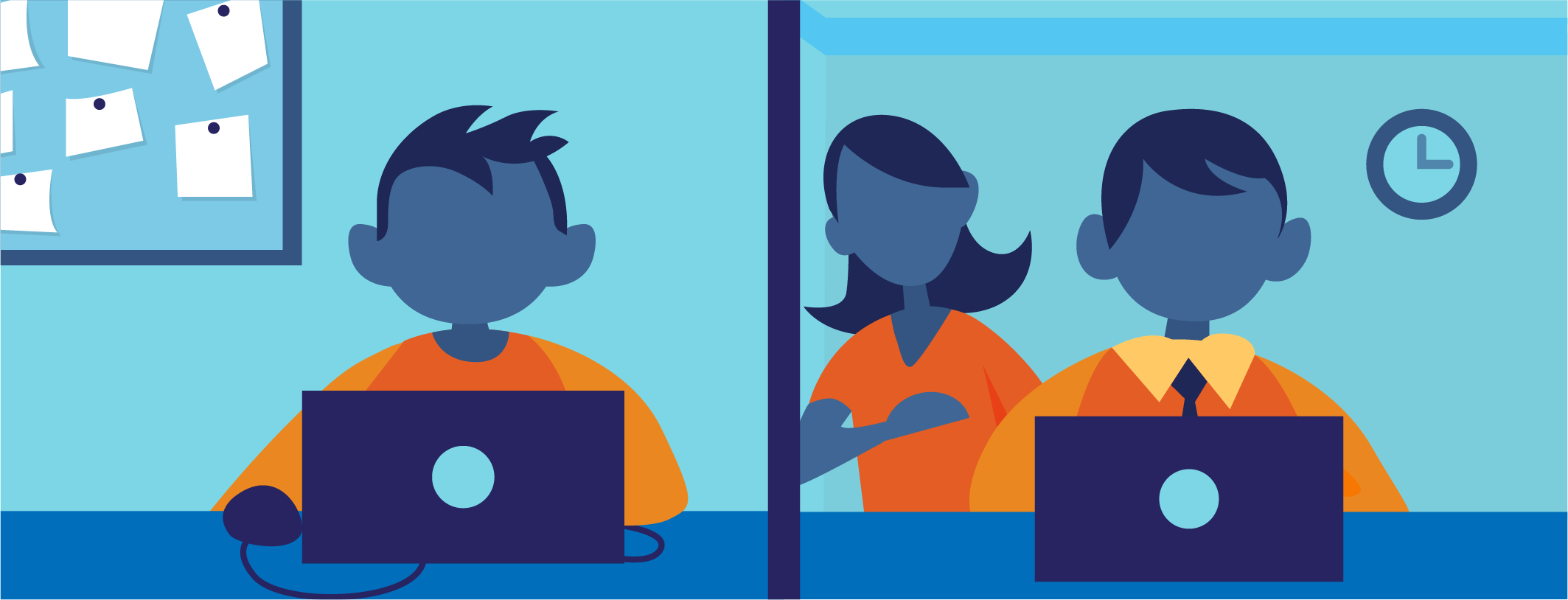 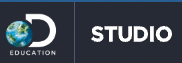 Use in conjunction with the Calculating Different Types of Pay self-paced module.
Use this page to reflect on what you have learned in Topic 2: Calculating Different Types of Pay.
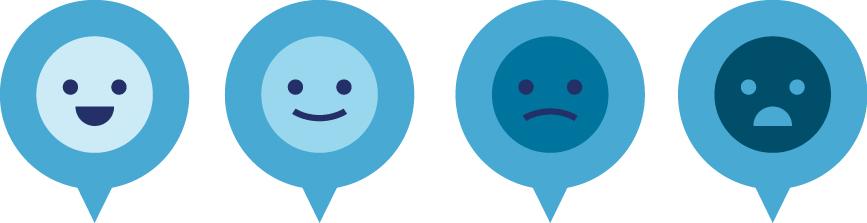 Comparing Job Offers
After completing the module for this topic, you should be able to:
Compare income and non-income factors that may influence your job decisions.
Explain how benefits such as retirement and health insurance can be factors in weighing job offers.
Evaluate job offers for potential benefits and tradeoffs.
Use in conjunction with the Comparing Job Offers self-paced module.
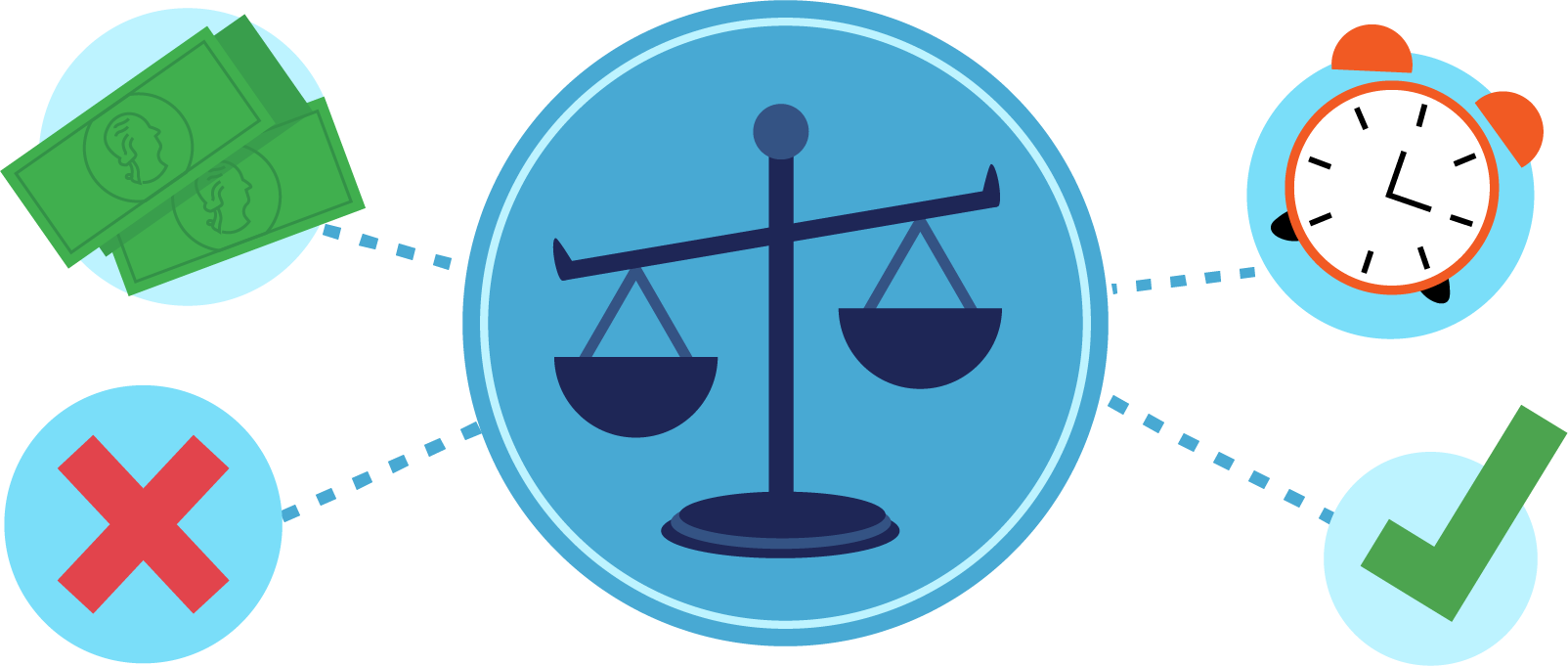 Use in conjunction with the animated video found in the Comparing Job Offers self-paced module.
Job Selection Factors
Focus on what you see, not hear, in the animation from this module. Watch the video with the sound OFF. Pause to take notes and then write a short summary. Watch the video a second time with the sound ON. Take notes as you go. Reflect on how your second set of notes compare to the first and how accurate your initial summary was (or wasn’t).
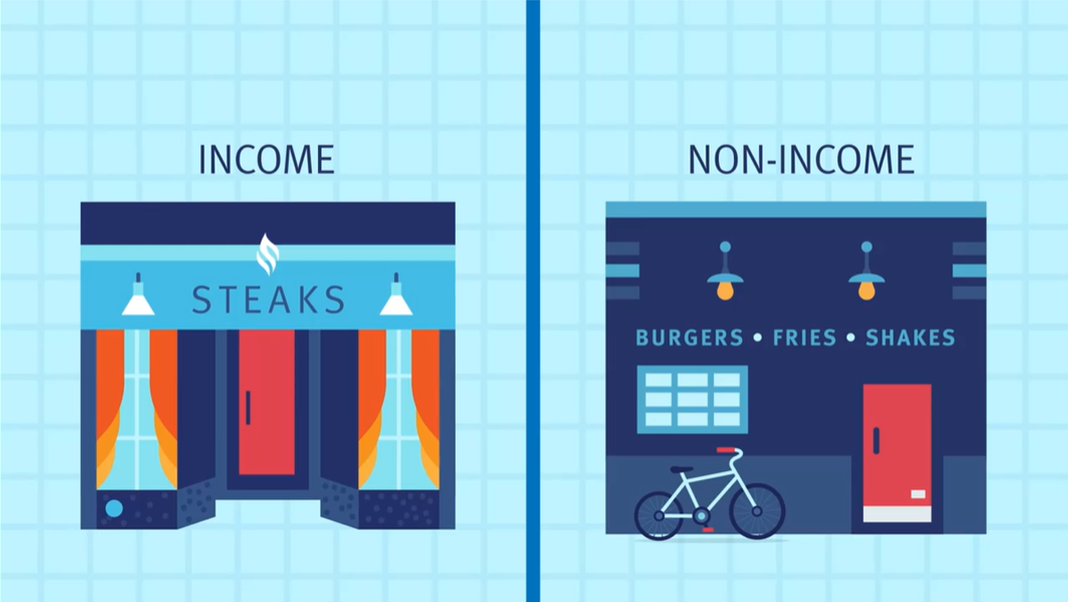 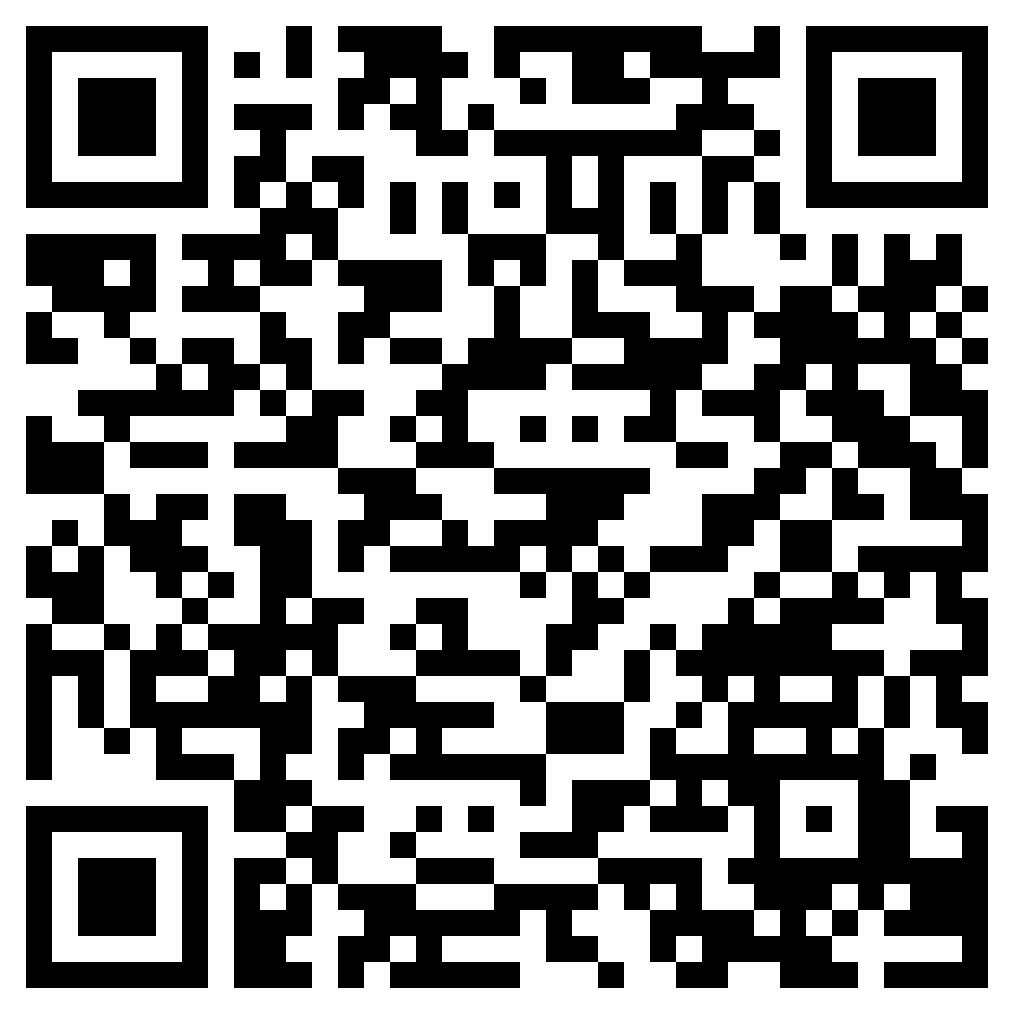 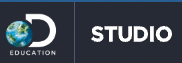 Use in conjunction with the Comparing Job Offers self-paced module.
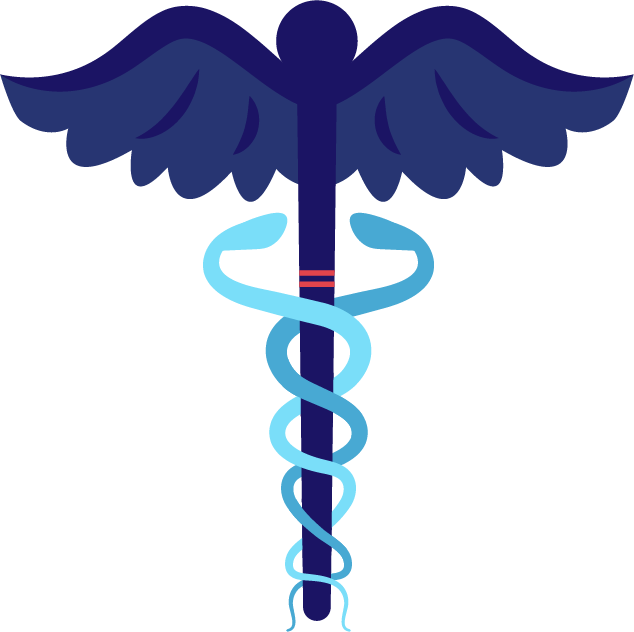 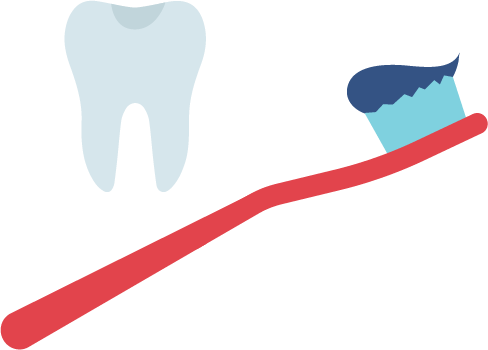 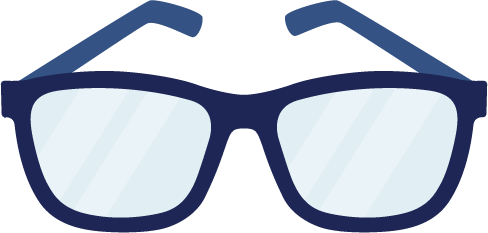 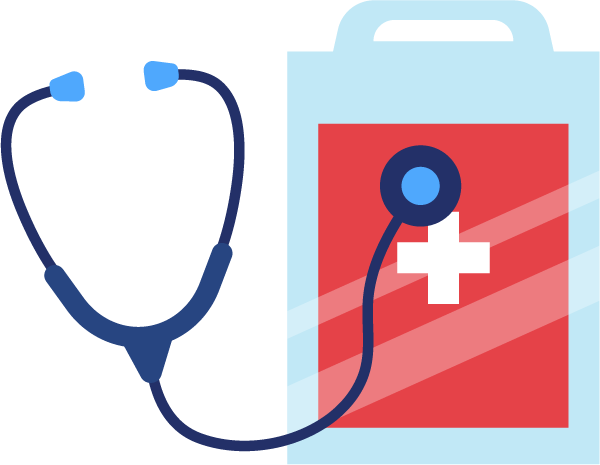 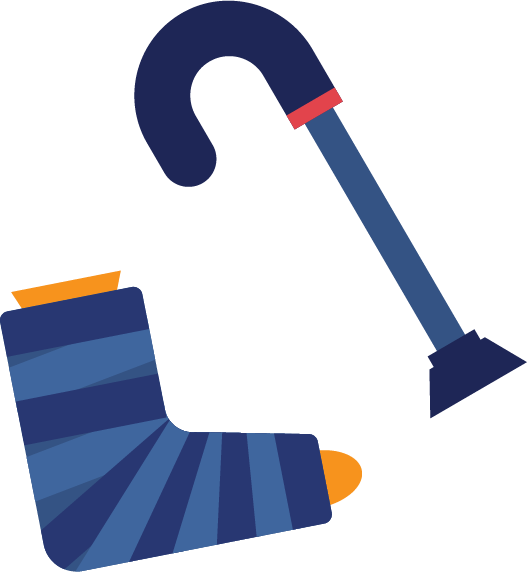 Use in conjunction with the Comparing Job Offers self-paced module.
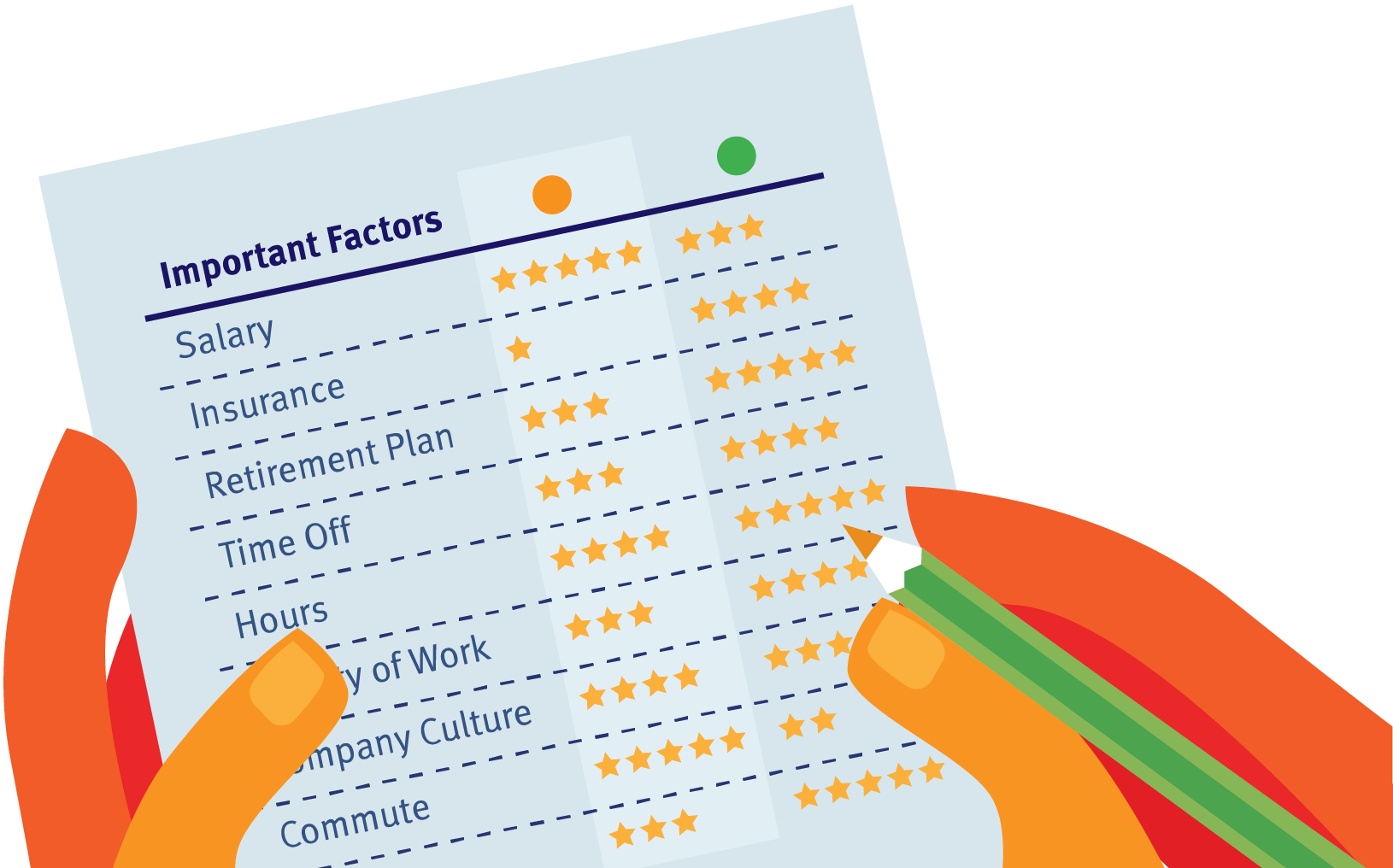 Use this page to reflect on what you have learned in Topic 3: Comparing Job Offers.
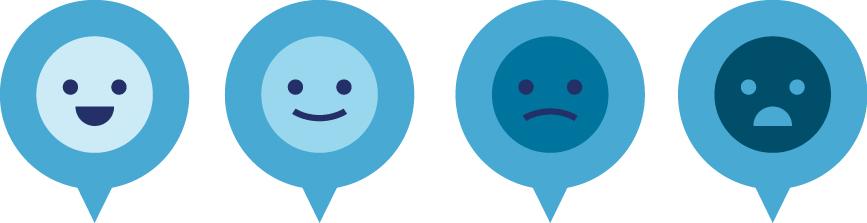 Paying Taxes
After completing the module for this topic, you should be able to:
Identify public goods and services that are provided as a result of people paying taxes.
Give examples of different types of taxes.
Explain typical paycheck deductions.
Use in conjunction with the Paying Taxes self-paced module.
Use in conjunction with the animated video found in the Paying Taxes self-paced module.
Public Goods and Services
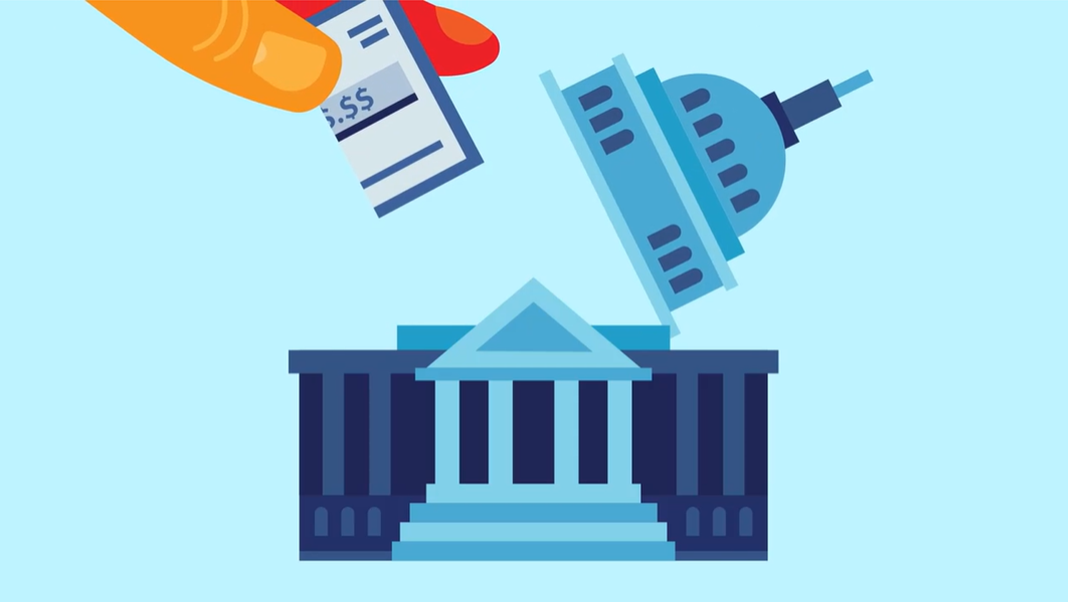 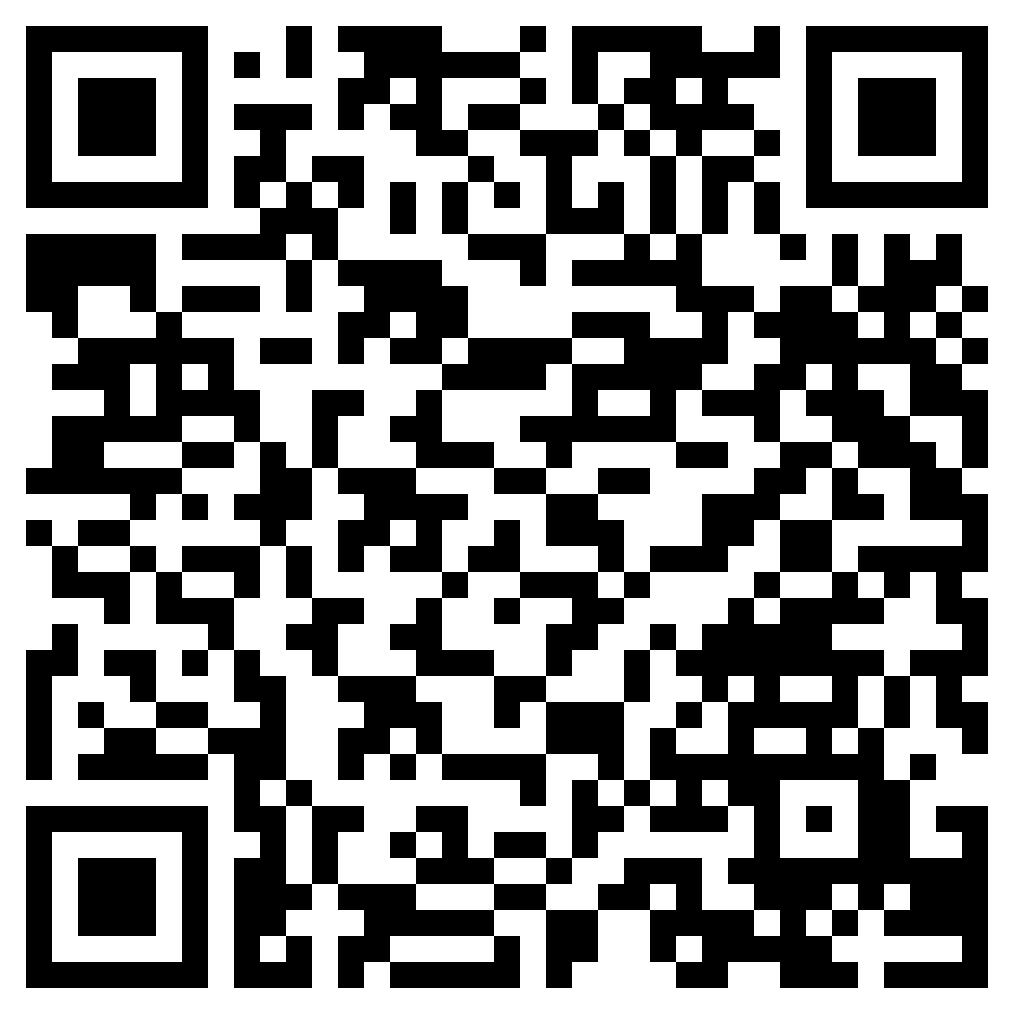 Use this link or the QR code to the right to replay the video from this module.
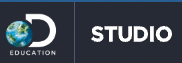 Use in conjunction with the Paying Taxes self-paced module.
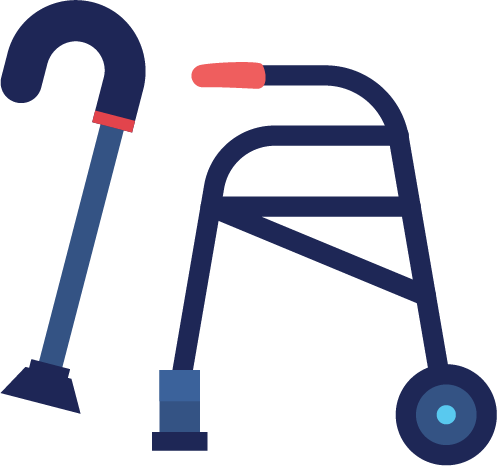 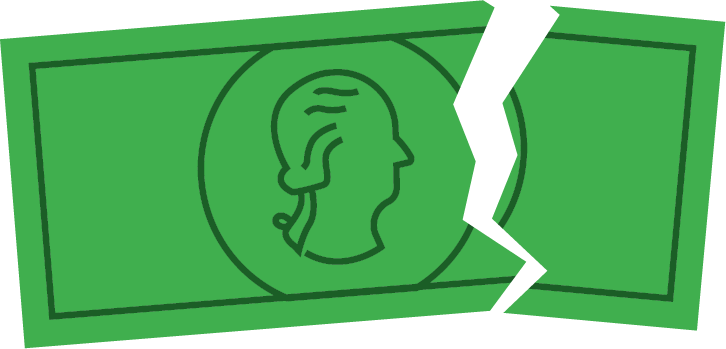 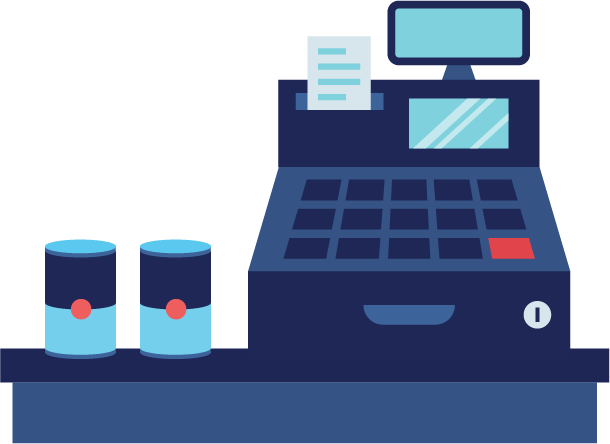 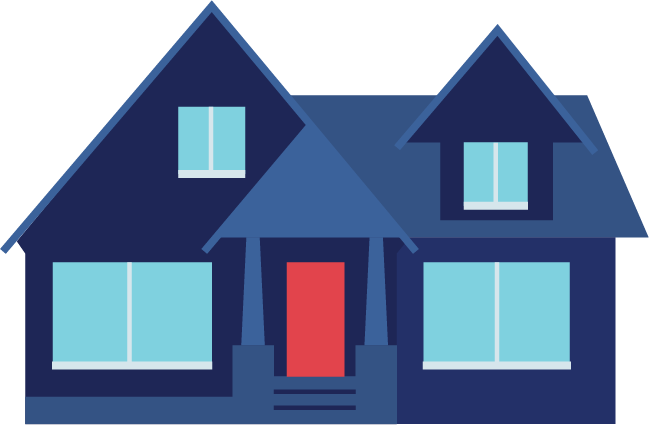 Use in conjunction with the Paying Taxes self-paced module
Use this page to reflect on what you have learned in Topic 4: Paying Taxes.
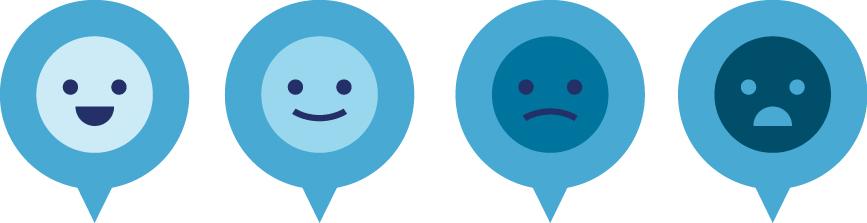 Creating Your Own Job
After completing the module for this topic, you should be able to:
Describe ways people can be paid for their work, including a salary, hourly wage, commission, and tips.
List similarities and differences between being an employee and an independent contractor.
Give examples of factors you can consider when exploring how you will be paid in the future.
Use in conjunction with the Creating Your Own Job self-paced module.
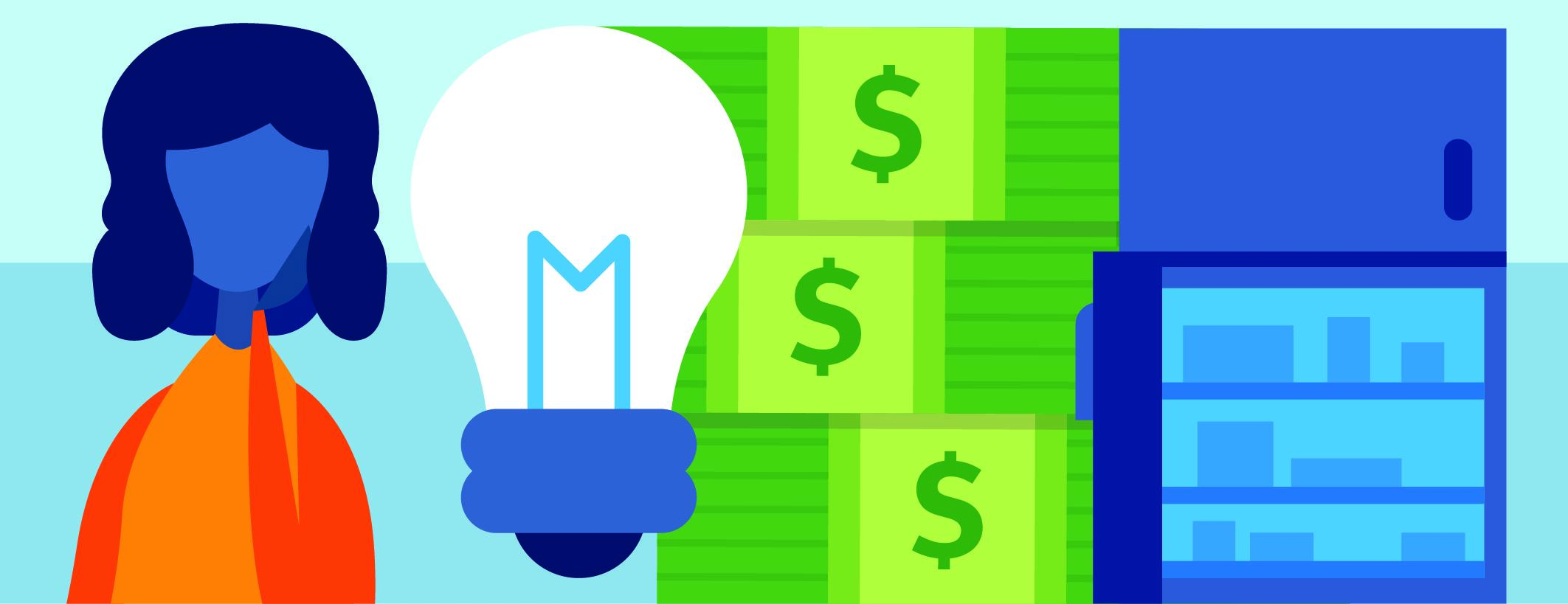 Use in conjunction with the animated video found in the Creating Your Own Job self-paced module.
How Entrepreneurs Make Money
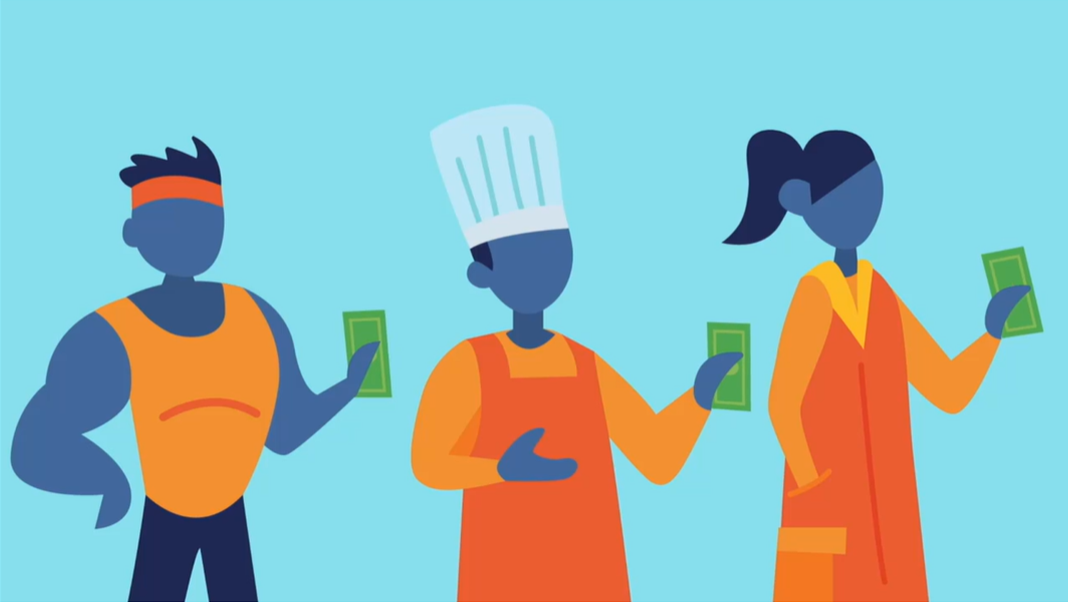 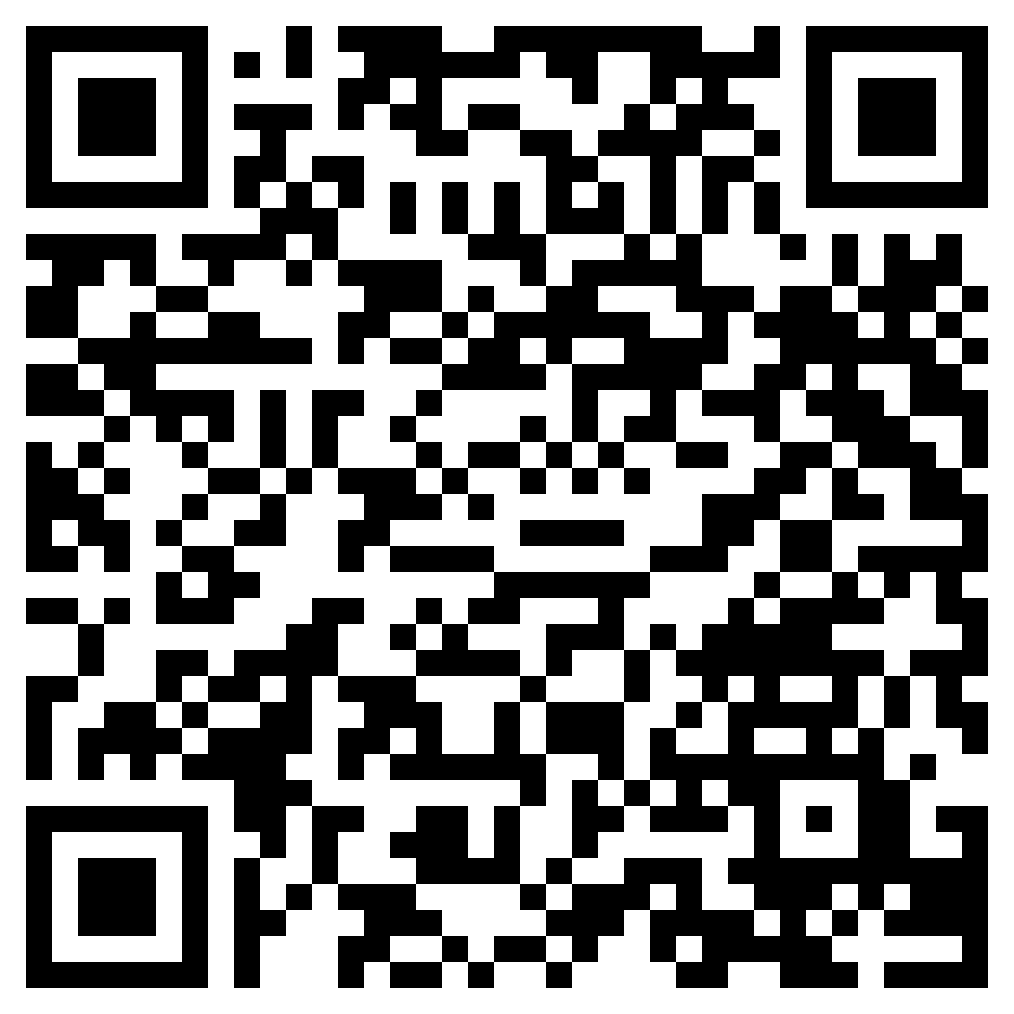 Use this link or the QR code to the right to play the video from the module. Pause as needed to complete the graphic organizer below.
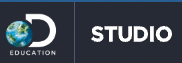 Use in conjunction with the Creating Your Own Job self-paced module.
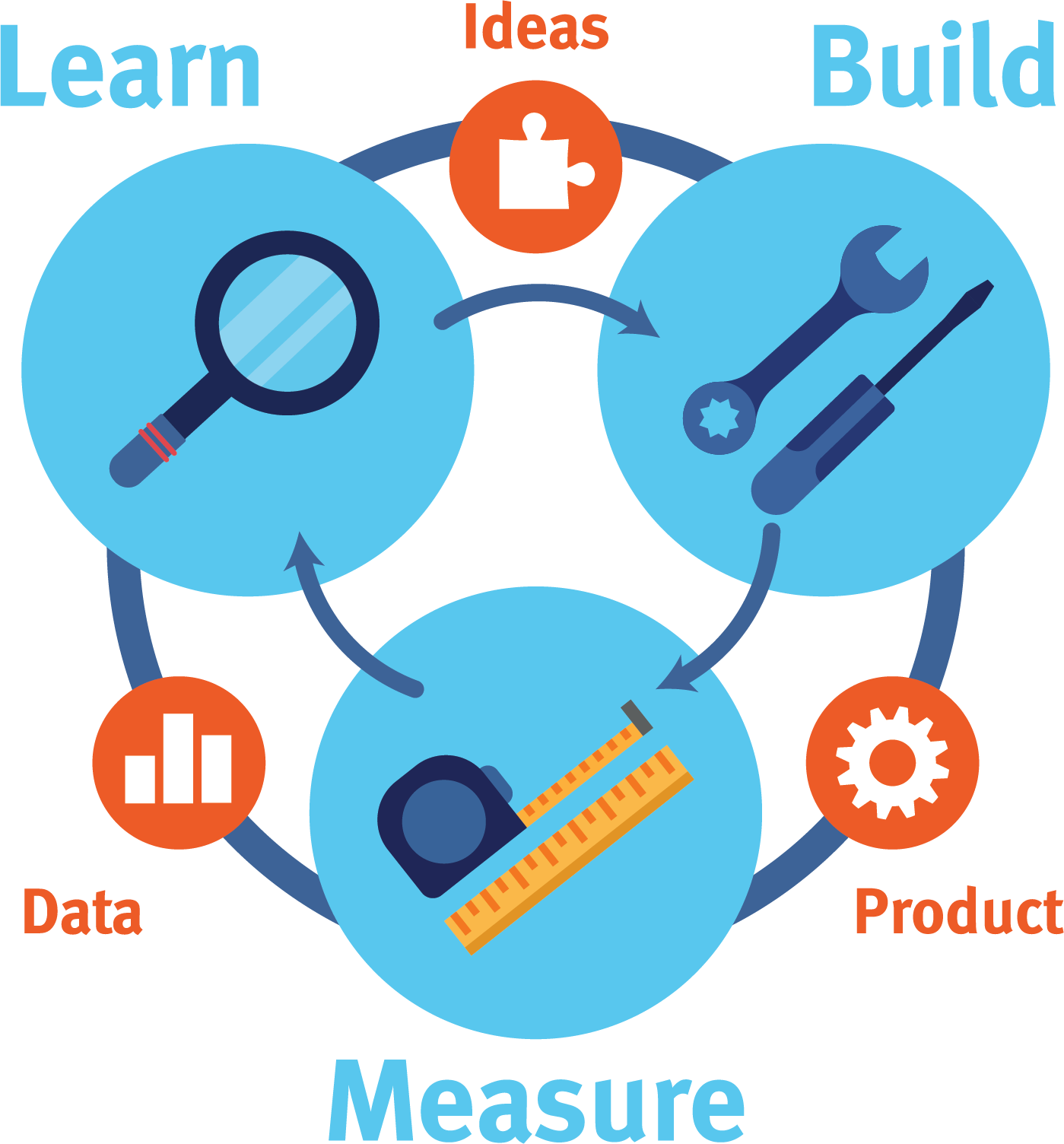 Use this page to reflect on what you have learned in Topic 5: Creating Your Own Job.
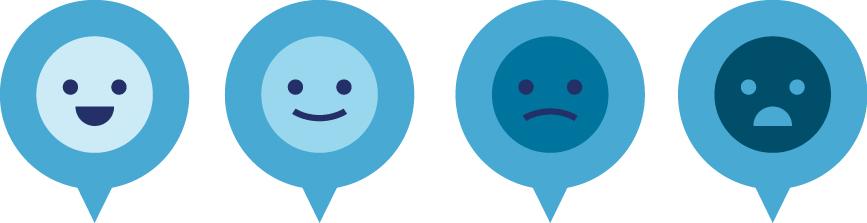 Getting Paid

Wrap Up
Unit 4: Glossary of Key Terms
Unit 4: Glossary of Key Terms (continued)
Unit 4: Glossary of Key Terms (continued)
Unit 4: Personal Action Plan
Unit 4: Continuing the Conversation at Home
Families often approach conversations about money very differently. Some might welcome them, while others avoid the topic as much as possible. Review the conversation starters below. With whom could you have each conversation? How might you approach the conversations?
Unit 4: Dig Deeper
Interested in learning more about the topics covered in this unit? Consider exploring one or more of the following questions.